Acoustic Word Embeddings
Acoustic Word Embeddings (AWE)
Textual word embeddings map words to meaning and are thus based on semantics. Different words can map to a similar location in the features space even though the letters composing the word are not the same.
Acoustic word embeddings map varying acoustic patterns to the same token (word) in the feature space.
2
Acoustic Word Embeddings (AWE)
Goal is to create fixed-length representations of varying-length utterances such that utterances of the same word are close together in the feature space. Fixed-length representations allow similarity to be computed using some distance metric.
3
Different approaches to train AWEs
Downsampling / dimensionality reduction
Bottleneck Autoencoder-based reconstruction
Multimodal AWEs
Word Embeddings
Character embeddings
Image embeddings
Siamese / triplet training
Phonetic information
Linguistic information
4
Learning Acoustic Word Embeddings With Phonetically Associated Triplet Network1
Goal: Include phonetic information in the creation of acoustic word embeddings
Triplet Loss: encourage anchor and same sample to be close and anchor and different sample to be far apart
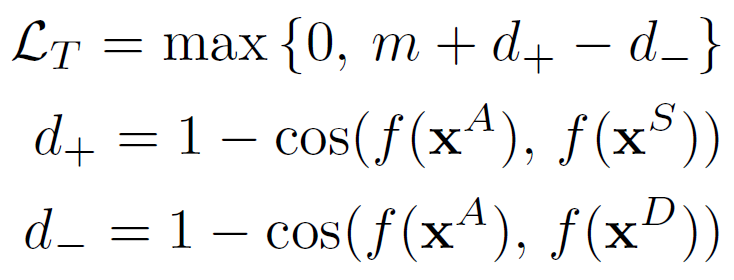 5
Loss Function
Triplet loss is at the utterance level but phonetic state loss is at the frame level
Monophone and tied-triphone states are from Kaldi forced alignment
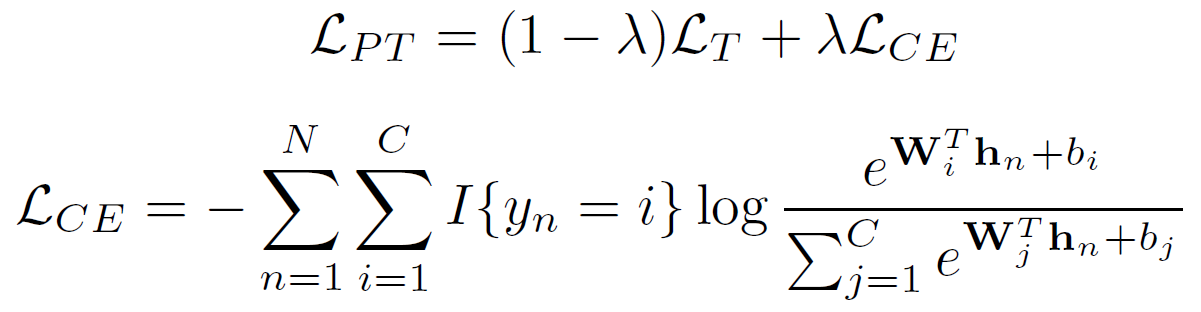 6
System Diagram
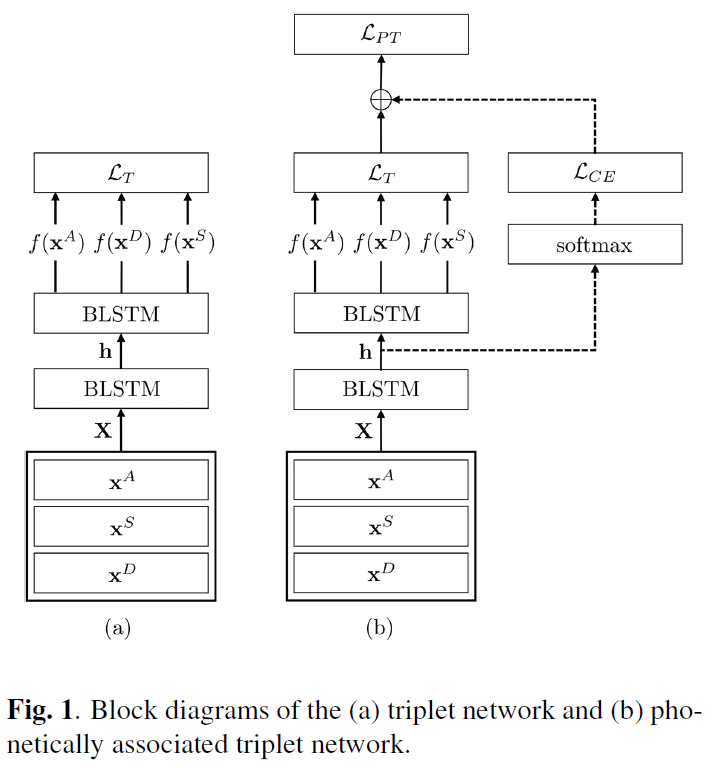 7
Experiments
Word discrimination: (1) Enrollment – pass 5 reference utterances through trained network and take mean of embeddings (2) Verification – pass test utterances through network and take cosine distance with respect to enrollment embedding
By adjusting distance threshold, a false alarm rate (1FA/hour) can be set. Recall is calculated with this threshold.
8
Data
100k triplets are generated from the WSJ SI-284 training set for training the model
WSJ eval92 and eval93 are used as in-domain test data
Training data from the RM database are used as out-of-domain data
Audio represented as 40-dimensional Mel filterbank log energy
9
Numerical Results
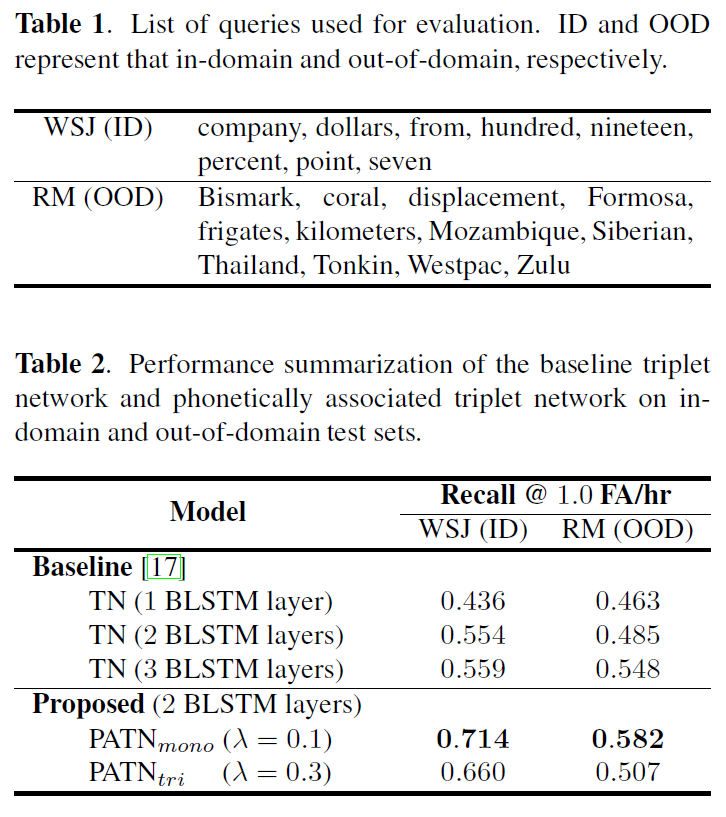 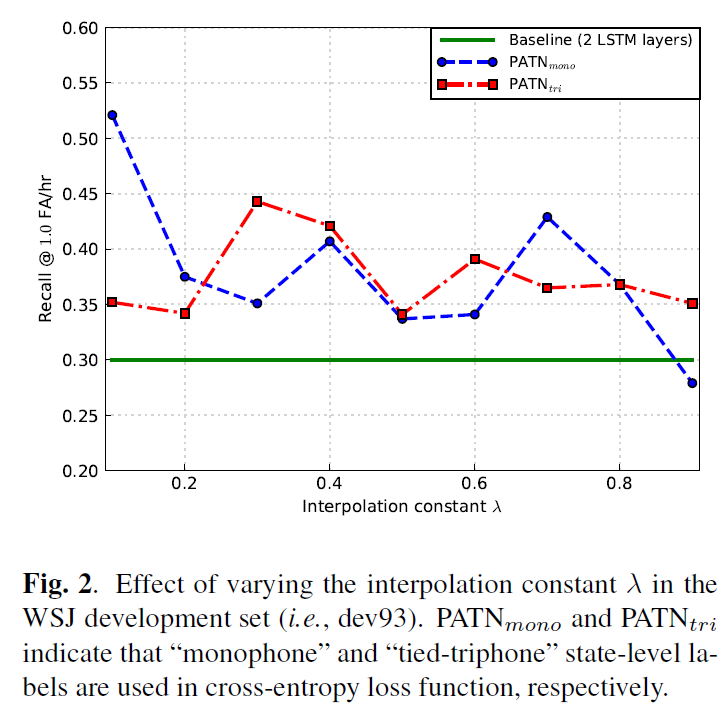 10
Qualitative Results
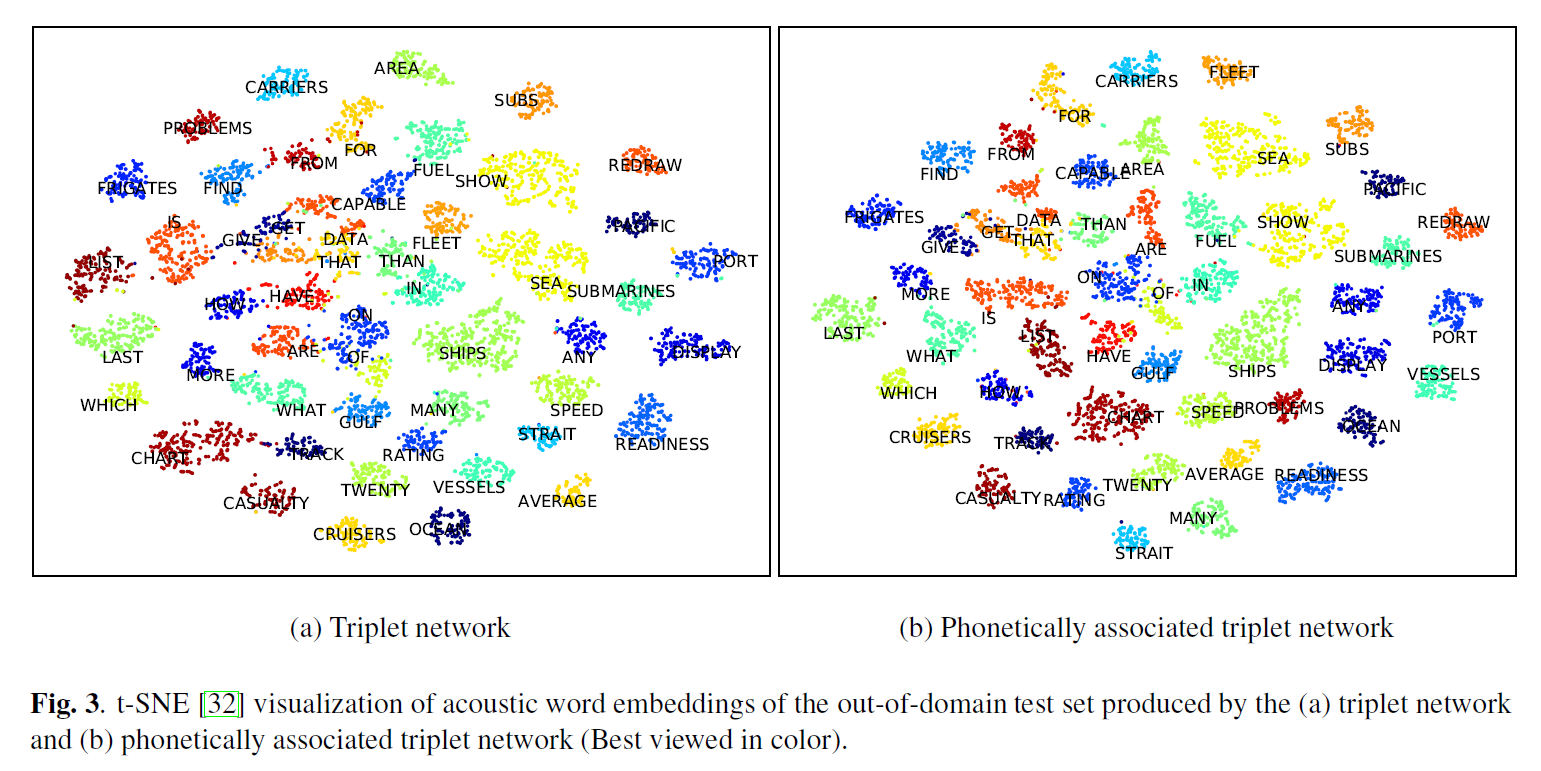 11
Query-by-Example Speech Search Using Recurrent Neural Acoustic Word Embeddings With Temporal Context2
Query-by-example (QbE): search for query in collection of audio
DTW has been used for this task but is computationally expensive
Applicable in low-resource scenario: only need labeled word pairs for target language. No need for pronunciation lexicon or phoneme definitions.
12
Method
Learn AWEs suitable for QbE search: Traditional AWEs are trained with isolated speech segments; QbE involves searching through continuous speech
Solution: provide context during training for AWEs
13
Bottleneck Features (BNF)
Audio is padded to a fixed length determined by longest isolated word in dataset
Feedforward network maps 39-dimension Fbank plus pitch features to tied triphone states. Hidden layer of dimension 40 used as frame-level BNF.
14
Context
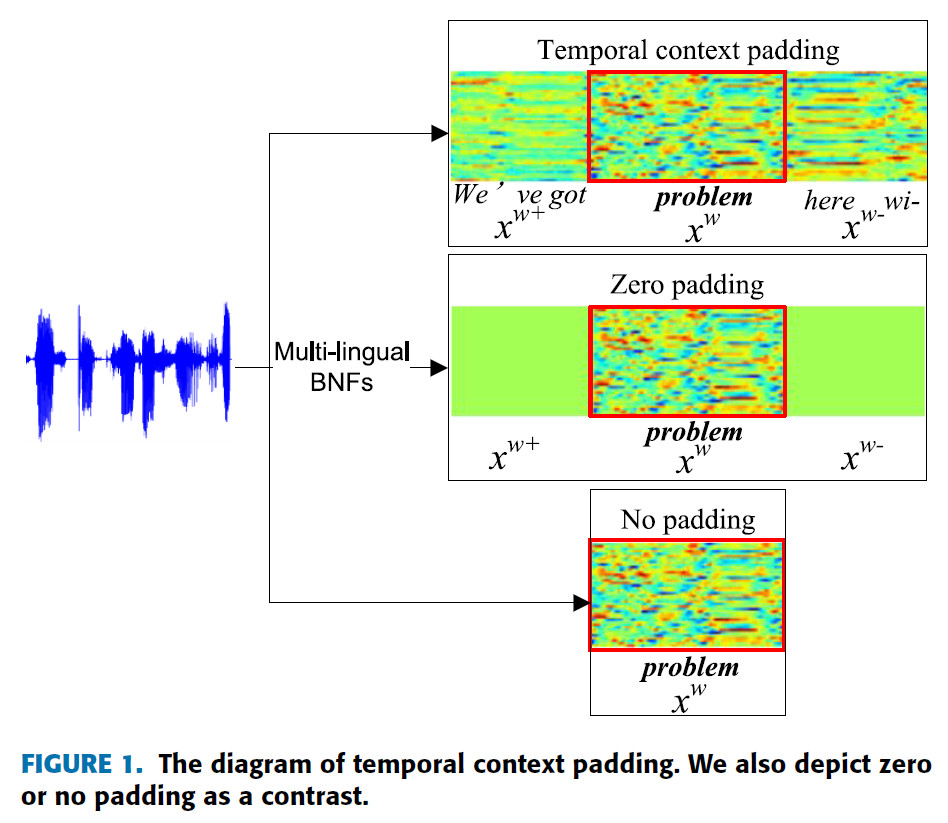 15
System Input and Triplet Loss
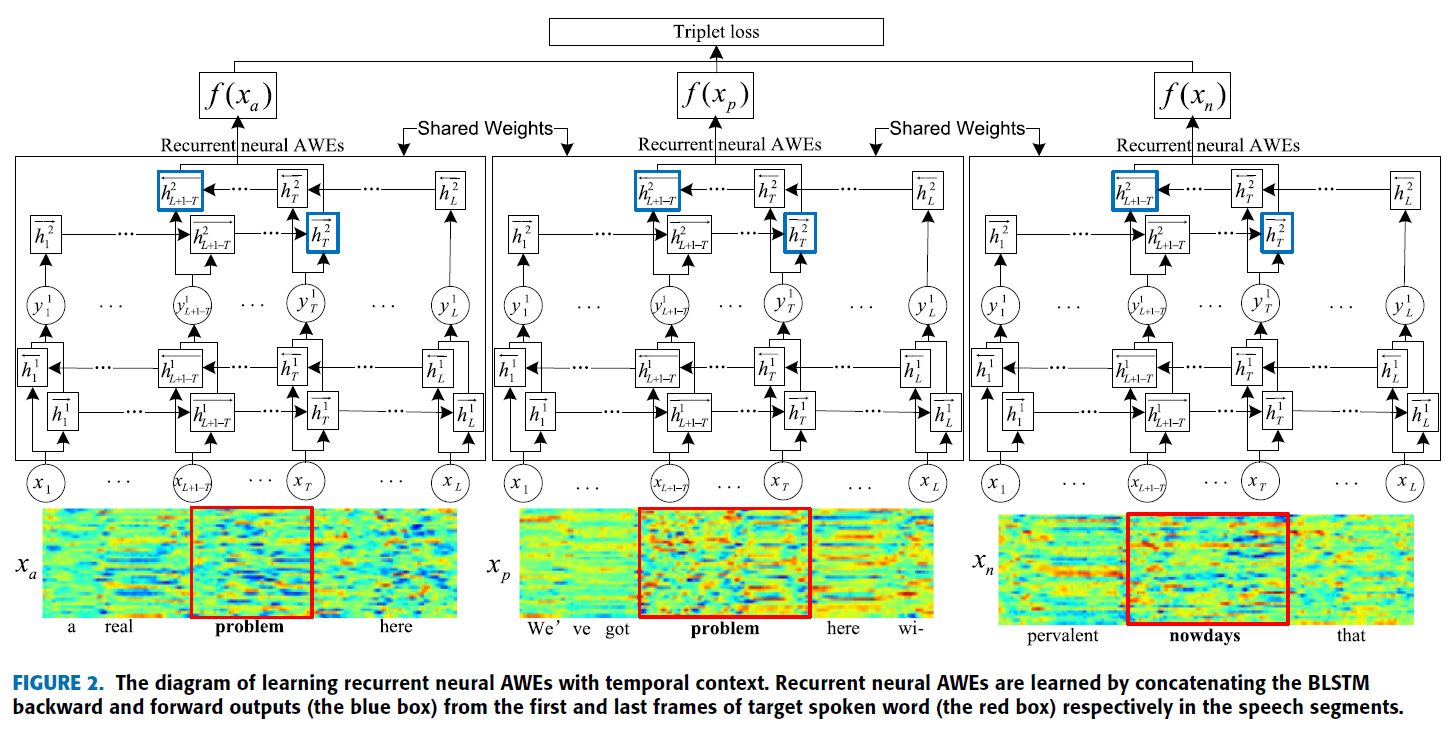 16
Search
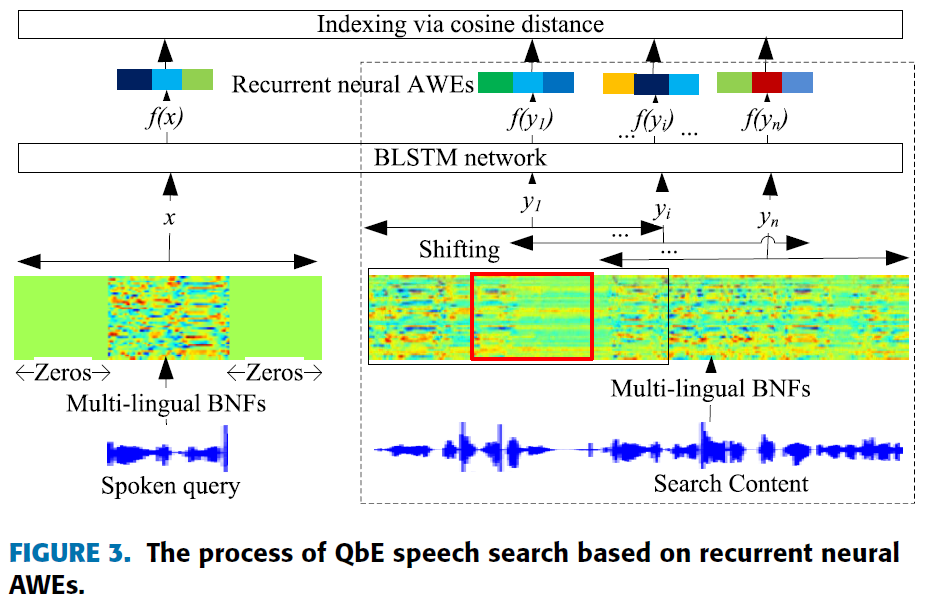 17
Tradeoff
Context padding reduces performance on isolated words, but improves performance on continuous speech
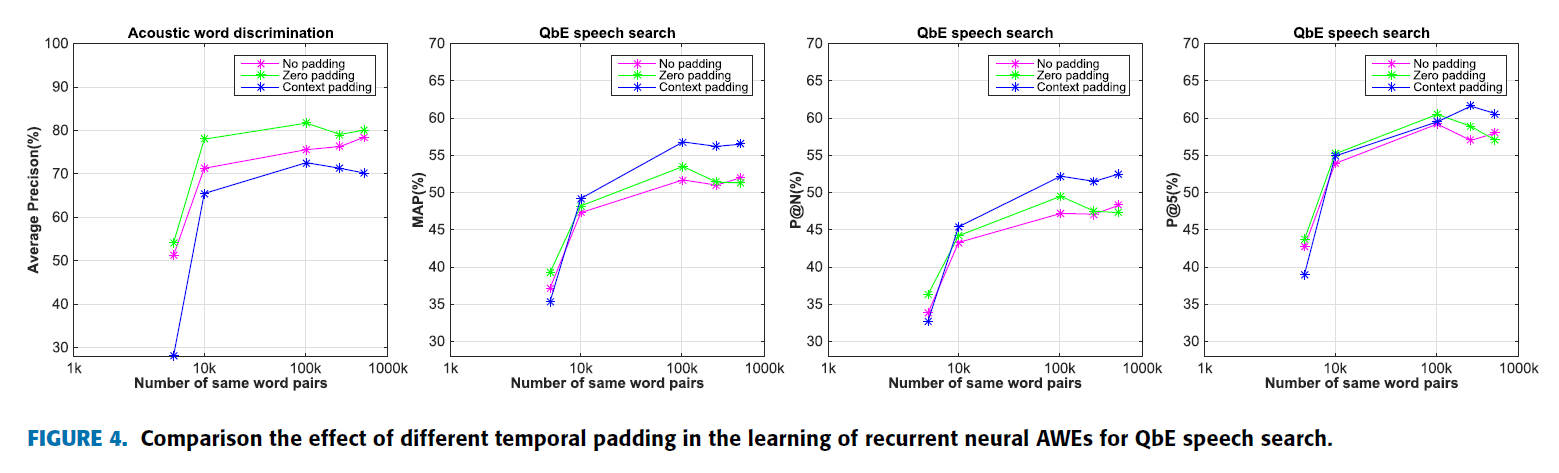 18
Best Features
Multilingual BNFs are better input features than MFCCs. BNF representation was trained with tied triphone prediction task.
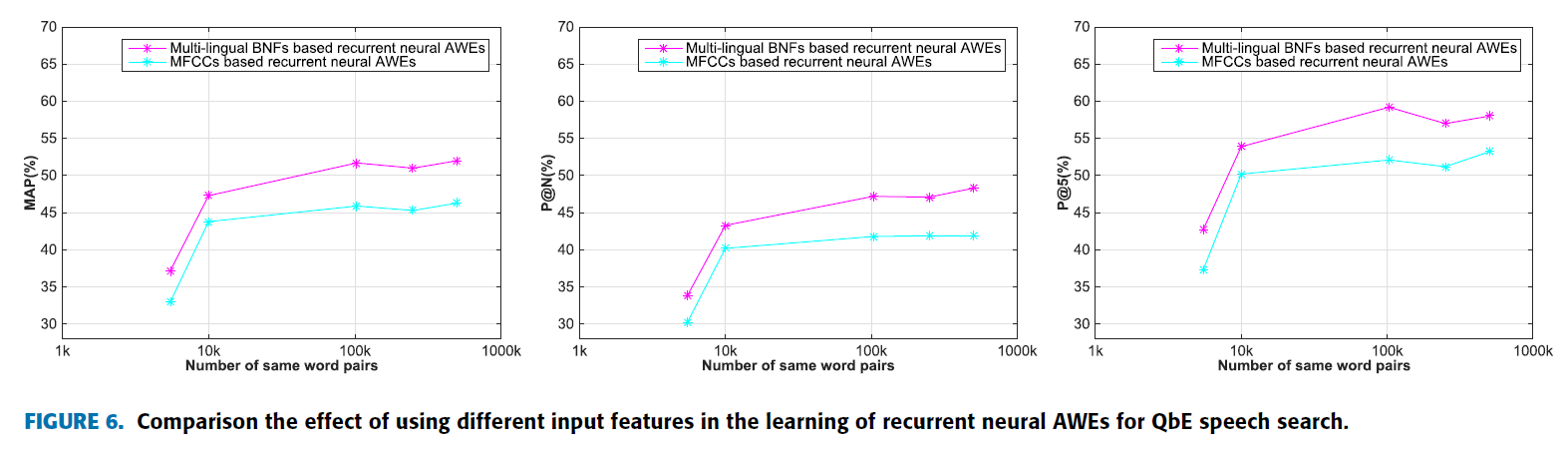 19
Linguistically-informed Training of Acoustic Word Embeddings for Low-resource Languages3
Motivation – Phonetic information should guide triplet generation
Two methods proposed
A triplet-based approach to group all utterances sharing same stem into the same class to generate anchor + positive pairs
MSE-based approach using phonetic edit distance between pairs of words as supervision for the distance of their trained acoustic embedding vectors
20
Architecture
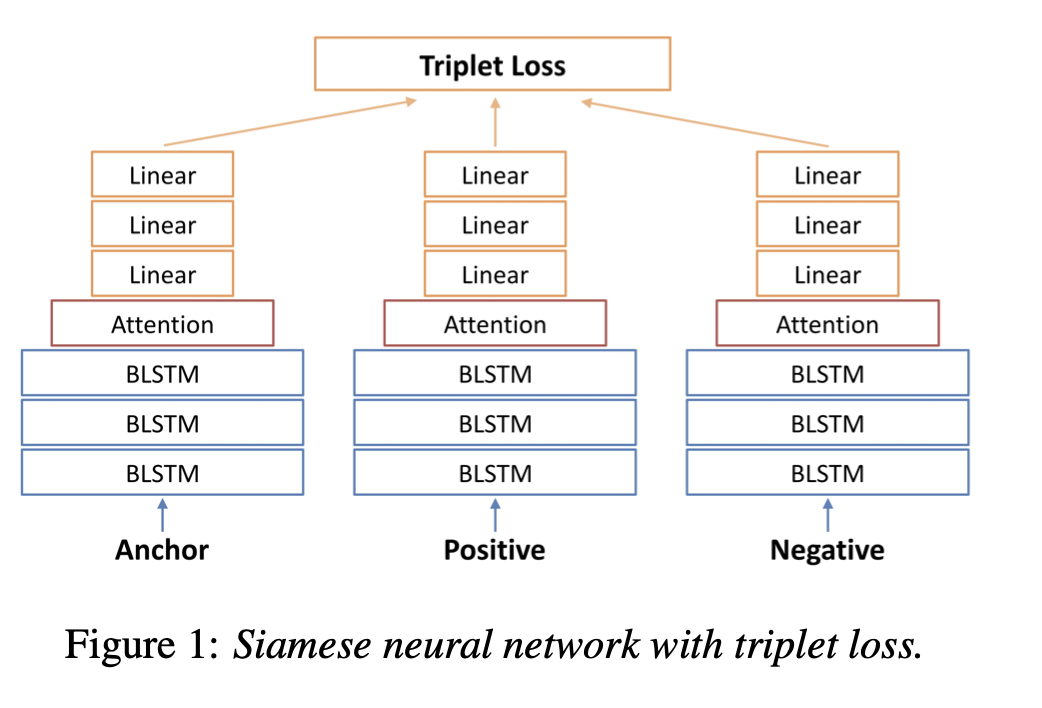 First method
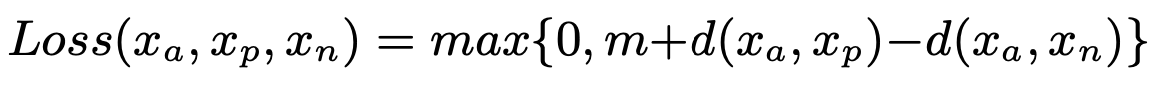 Second method
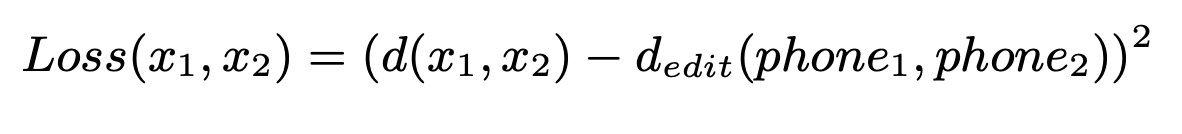 MFCC features for anchor / positive / negative inputs
21
Experiments – Switchboard query-by-example
‘Low resource’ setting – ~2 hours of training data
Words occurring at least twice are chosen in the train set
Duration between 0.5s to 2s
On the test set, task is further simplified
Instead of retrieving words using a query, test-set has word pairs.  Using learnt representations for the words, word-pairs are classified as same or different based on a distance metric
22
Experiments – Zero Resource setting on Sinhala
Setting - Model only trained on English (full Switchboard corpus), directly applied to Sinhala
Hypothesis – AWEs learnt from one language, can be applied to embed the phonemes / orthography from another language
Motivation – Emergency responders not knowing a local language need to be able to extract relevant information
Dataset – Generated by native speakers uttering translations from ‘situation frames’ in the Switchboard corpus
23
Experimental results
Phonetic Sim measures the Pearson correlation between
i. Average word embedding distance between each word in the test-set with every other word, AND
ii. Their phonetic edit distances
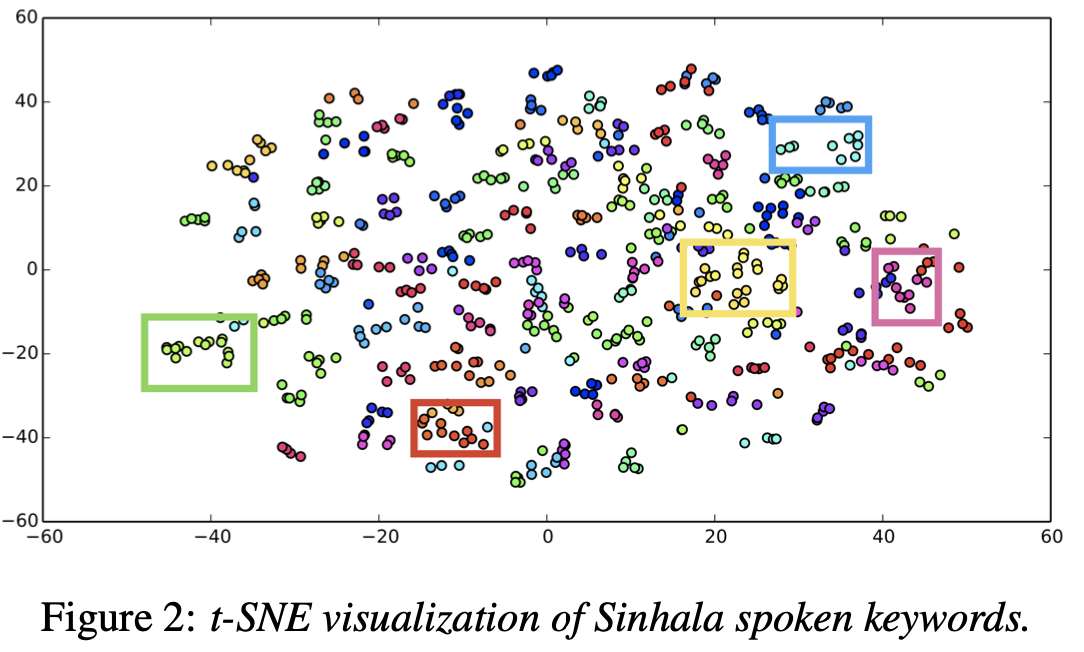 Boxes denote words with similar phonetic / semantic attributes
24
MULTI-VIEW RECURRENT NEURAL ACOUSTIC WORD EMBEDDINGS4
Jointly learning to embed acoustic sequences with orthographic (character) sequences for single words
Benefits of Multiview (joint) embedding approach
Acoustic and character embeddings correspond to each other, and can be used for different tasks
Allows for multiple formulations of triplet generation scheme
25
Architecture
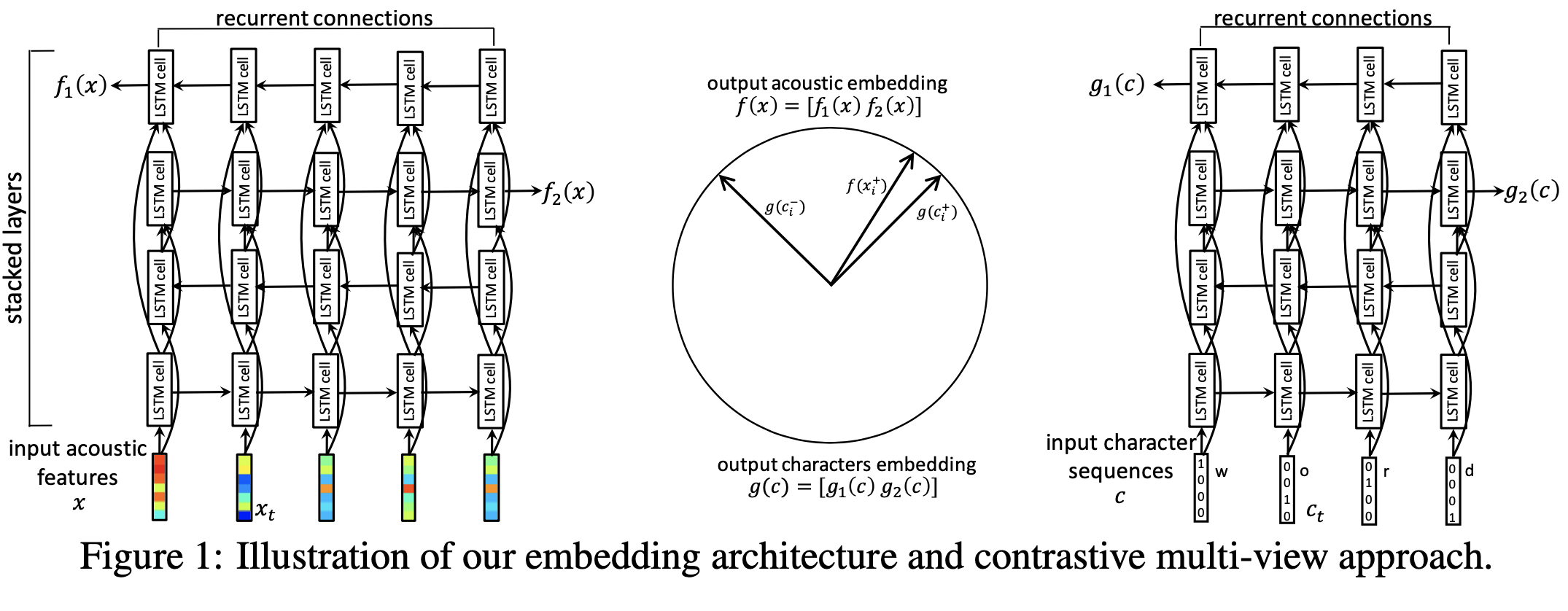 26
Various versions of Multiview Contrastive Loss
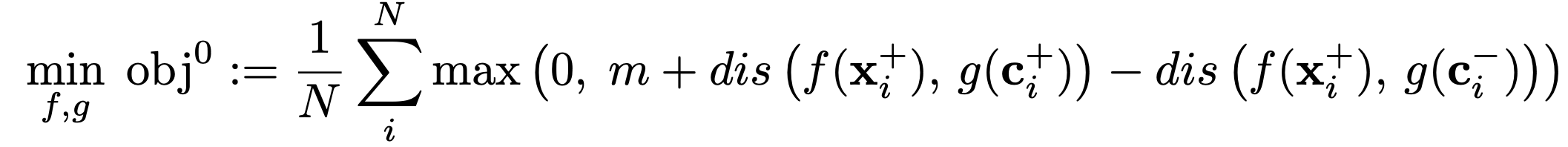 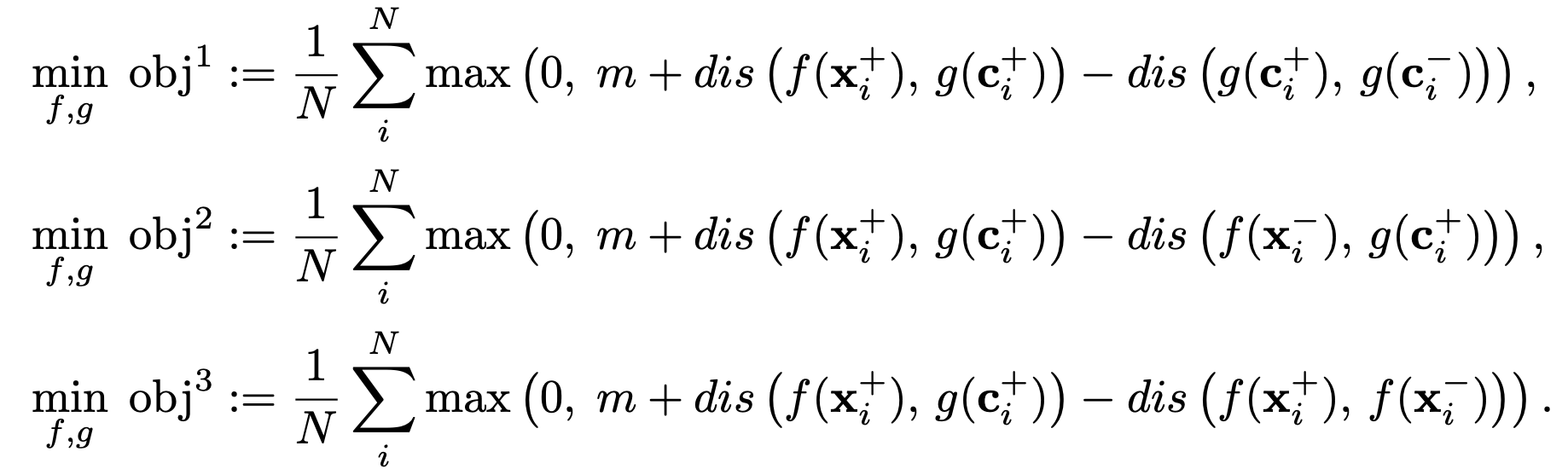 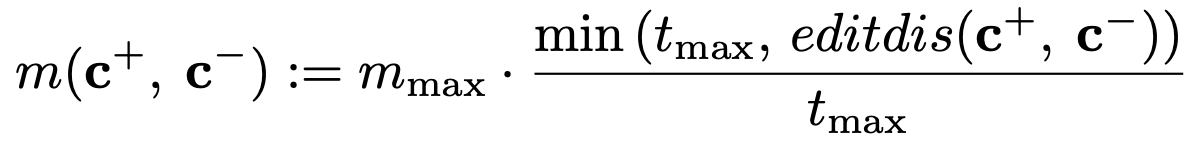 27
Task and Dataset
Dataset – Full switchboard corpus, words between 0.5 – 2s long
Evaluated on word discrimination task, i.e. predicting whether two words in a pair are same or different based on cosine similarity
Acoustic discrimination – both words are acoustic sequences
Cross-view discrimination – word-pairs have one acoustic sequence and one as character sequence
28
Experimental results
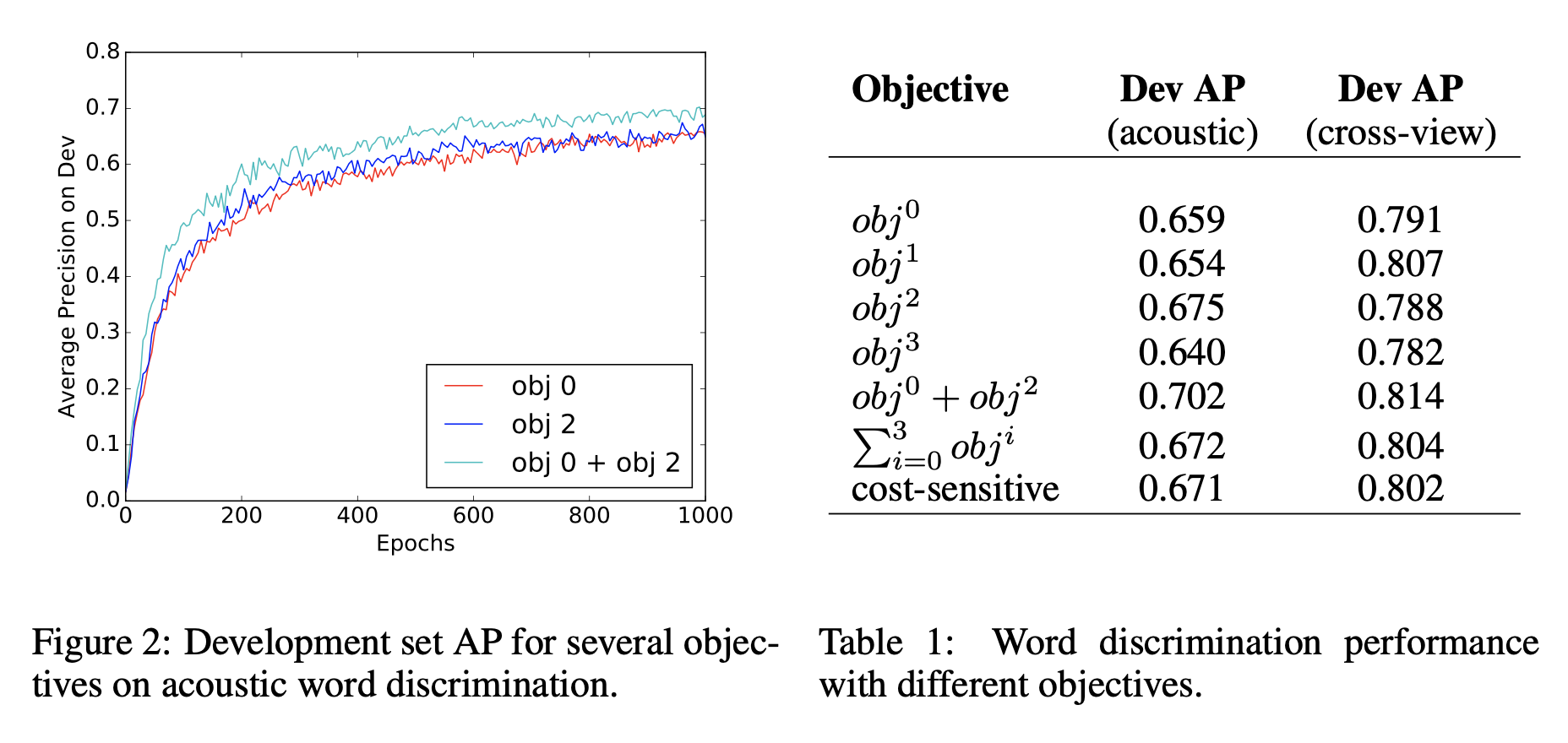 29
Discussion
Negative triplet sampling is uniformly done over character / acoustic examples
A symmetrized loss function (obj0 + obj2) works best
Analysis of correlation between learnt embedding with orthographic edit distances shows weak but consistent trend
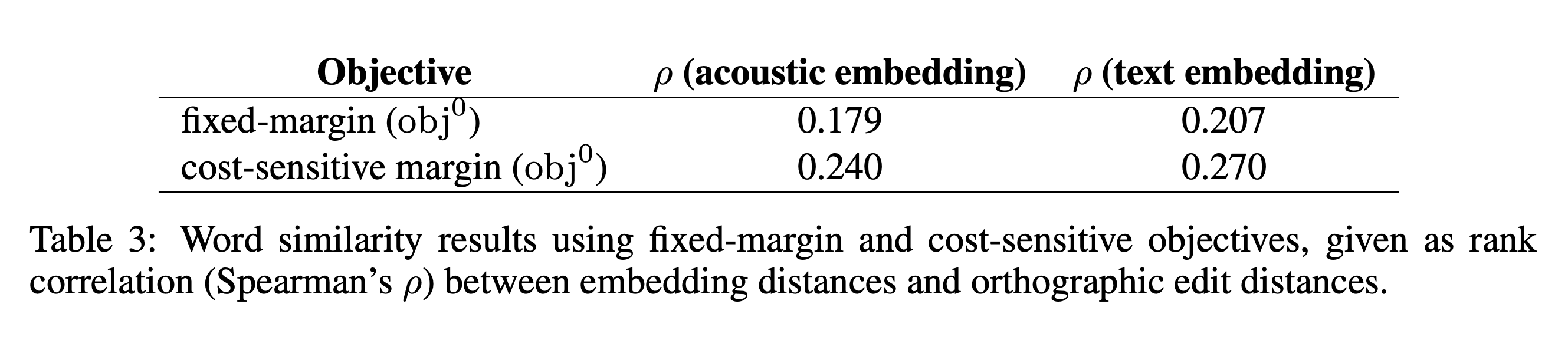 30
t-SNE plots - acoustic embeddings
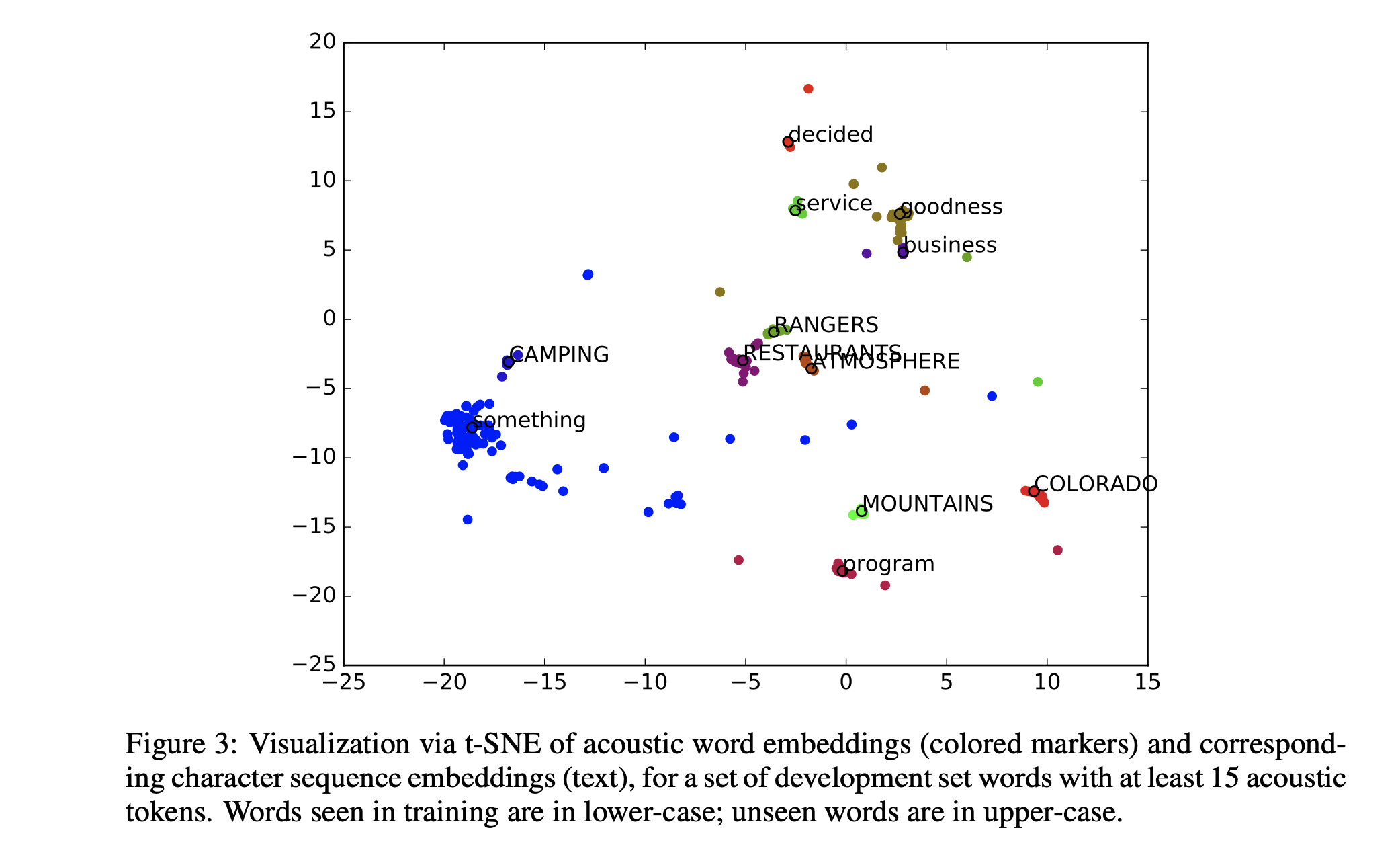 31
t-SNE plots - character embeddings
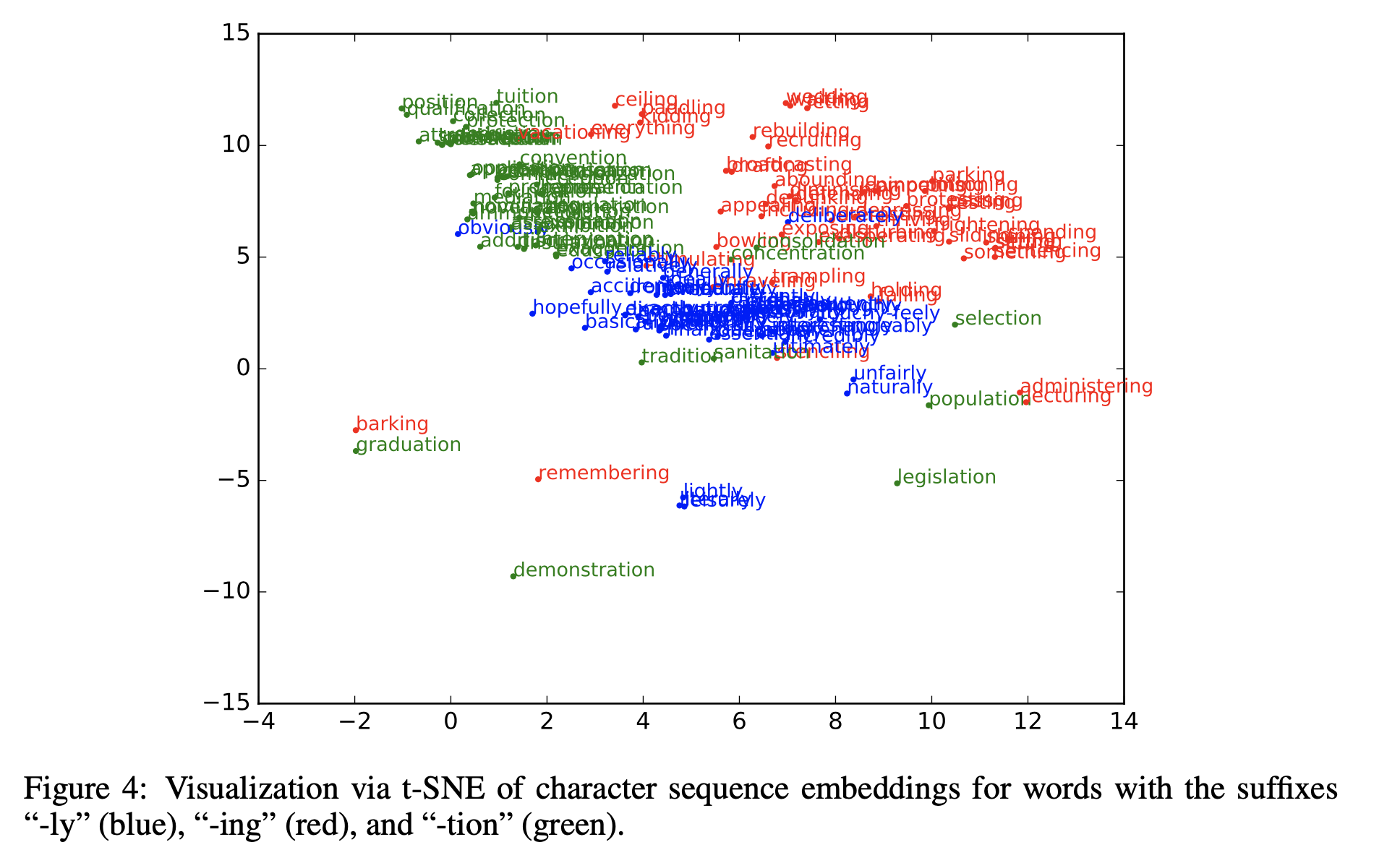 32
Future AWE Research
Instead of applying phonetic information at the frame level, apply it at the word level by sorting words based on articulatory feature distances. Train with smaller margin between different words that are more acoustically similar and larger margin for very dissimilar words.
Speech recognition using AWEs – some work exists by checking different segments (https://arxiv.org/abs/2007.00183), but we want to try using sliding window approach as input features for text or phone-based CTC recognition.
33
References
[1] - Hyungjun Lim, Younggwan Kim, Youngmoon Jung, Myunghun Jung, Hoirin Kim, “Learning acoustic word embeddings with phonetically associated triplet network”, ICASSP 2019
[2] - Y. Yuan, C. Leung, L. Xie, H. Chen and B. Ma, "Query-by-Example Speech Search Using Recurrent Neural Acoustic Word Embeddings With Temporal Context," in IEEE Access, vol. 7, pp. 67656-67665, 2019, doi: 10.1109/ACCESS.2019.2918638.
[3] - Z. Yang and J. Hirschberg, “Linguistically-informed training of acoustic word embeddings for low-resource languages,” Proc. Interspeech, 2019
[4] - Wanjia He, Weiran Wang, Karen Livescu, “Multi-view Recurrent Neural Acoustic Word Embeddings”, ICLR 2017
34